Дилемма: курить или не курить?
Никотин заставляет сердце работать:
Более интенсивно
Медленнее
Не влияет на работу сердца

Более интенсивно, что ведет к износу сердечной мышцы.
Кровеносное давление при курении:
Повышается
Понижается
Не изменяется

Повышается: кровеносные сосуды сжимаются, вынуждая сердце работать с большей нагрузкой
Курение влияет на костную систему:
Да
Нет


Да. Курение способствует развитию остеопороза – болезни истончения костей из-за потери костной массы.
Ежегодно по причине курения умирают:
Более 2 млн. человек
Более 3,5 млн. человек
Более 5 млн. человек


Более 5 млн. человек
Курение способствует расщеплению пищи в желудке и помогает похудеть:
Да
Нет


Нет. Во время курения стимулируется секреция соляной кислоты в желудке. Она разъедает его защитный слой, и способствует возникновению язвы.
Социологический опрос.
Куришь ли ты?
Как вы считаете, по какой причине подростки начинают курить?
- За компанию
- Заставляют друзья (а то не будем общаться)
- Назло родителям
- Не хотят выглядеть хуже своих друзей
- Боятся показаться «белой вороной»
- Курение успокаивает нервы
- Желают казаться взрослыми
Социологический опрос
Опрошено 46 чел.
Курит 6 чел (13%)
За компанию – 20 чел (43,5%)
Желают казаться взрослыми – 9чел(19,5%)
Курение успокаивает нервы – 12чел(26%)
Бояться показаться «белой вороной» - 5чел(11%)
Федеральный закон предполагает:
Ограничение мест, разрешенных для курения. Под действие запрета на курение в России попадают все общественные организации и учреждения, образовательные, медицинские, места общественного пользования, а также территория, прилегающая к ним в радиусе 15м. 
Запрет на курение в России также ограничивает употребление табачных изделий в поездах дальнего следования, морских и воздушных судах, гостиницах и жилищных помещениях прочего типа; 
Ограничения торговли табачными изделиями; 
Запрет любого рода рекламы, спонсорства, стимулирования потребления табачных изделий; 
Информирование населения о вреде табакокурения, строгий контроль экономической сферы в производстве, сбыте, импорте, экспорте табачных изделий.
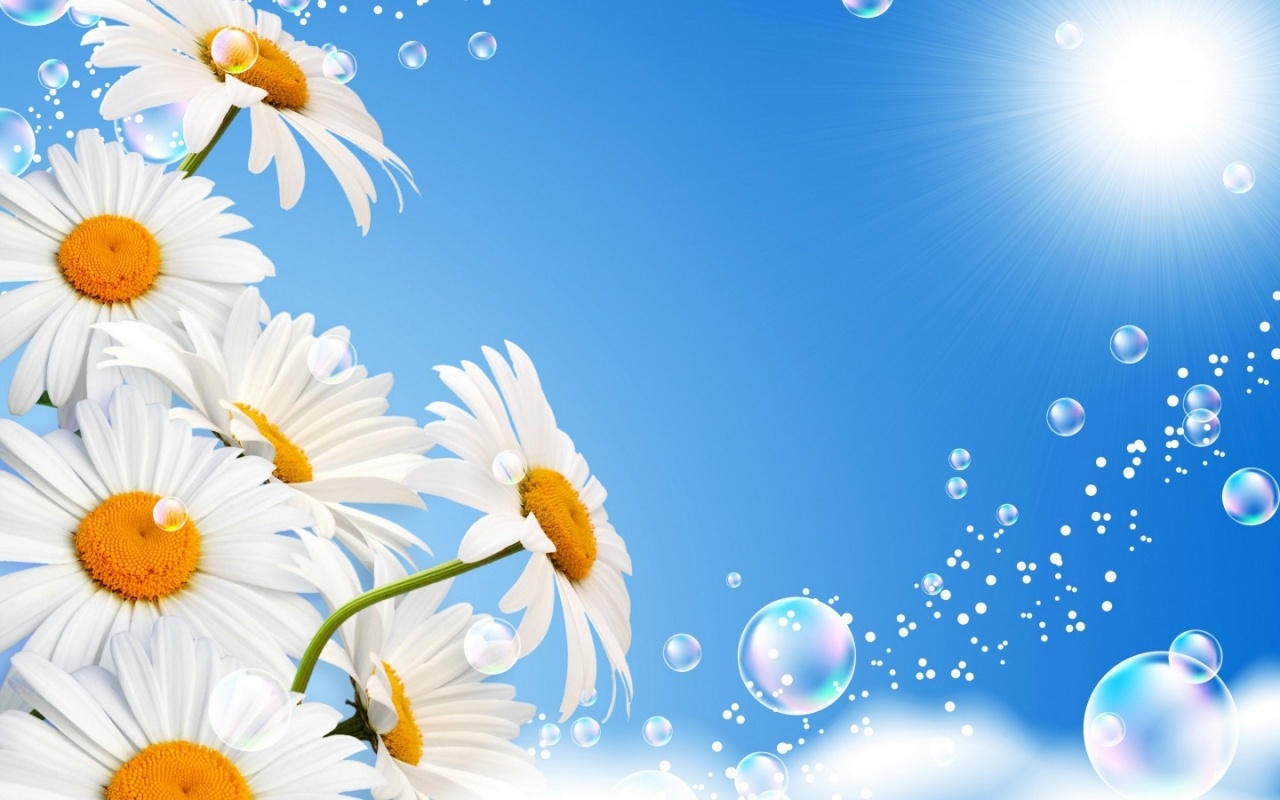